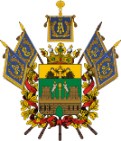 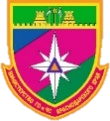 МИНИСТЕРСТВО ГРАЖДАНСКОЙ ОБОРОНЫ 
И ЧРЕЗВЫЧАЙНЫХ СИТУАЦИЙ КРАСНОДАРСКОГО КРАЯ
ЕЖЕГОДНОЕ ОБУЧЕНИЕ БОЛЕЕ 2000 ЧЕЛОВЕК
БОЛЕЕ 50 ПРОГРАММ
 ДОПОЛНИТЕЛЬНОГО  ПРОФЕССИОНАЛЬНОГО
 ОБРАЗОВАНИЯ, 
 ПРОФЕССИОНАЛЬНОГО ОБУЧЕНИЯ
ГОСУДАРСТВЕННОЕ КАЗЕННОЕ ОБРАЗОВАТЕЛЬНОЕ УЧРЕЖДЕНИЕ ДОПОЛНИТЕЛЬНОГО ПРОФЕССИОНАЛЬНОГО ОБРАЗОВАНИЯ 
«УЧЕБНО-МЕТОДИЧЕСКИЙ ЦЕНТР ПО ГРАЖДАНСКОЙ ОБОРОНЕ И ЧРЕЗВЫЧАЙНЫМ СИТУАЦИЯМ КРАСНОДАРСКОГО КРАЯ»
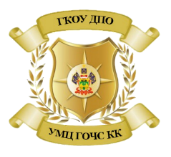 РЕАЛИЗАЦИЯ ДОПОЛНИТЕЛЬБНЫХ ПРОФЕССИОНАЛЬНЫХ ПРОГРАММ (ПОВЫШЕНИЯ КВАЛИФИКАЦИИ И ПРОФЕССИОНАЛЬНОЙ ПЕРЕПОДГОТОВКИ)
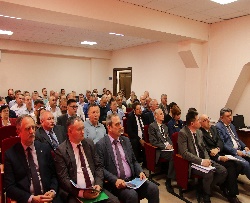 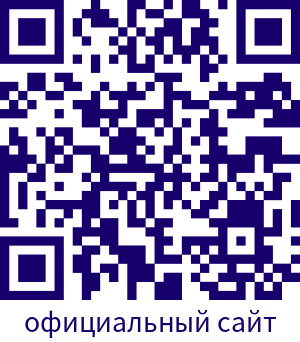 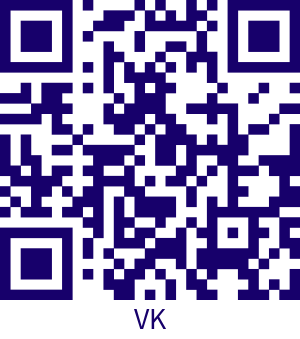 PRO __  БЕЗОПАСНОСТЬ!
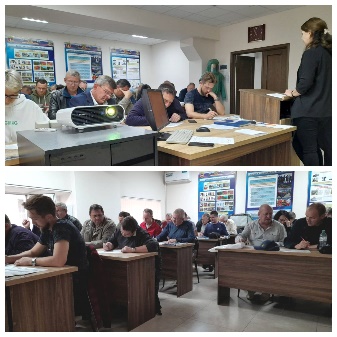 РЕАЛИЗАЦИЯ ДОПОЛНИТЕЛЬНОЙ ПРОФЕССИОНАЛЬНОЙ ПРОГРАММЫ  ПОВЫШЕНИЯ КВАЛИФИКАЦИИ «ПОВЫШЕНИЕ КВАЛИФИКАЦИИ НАЧАЛЬНИКОВ (ЗАМЕСТИТЕЛЕЙ НАЧАЛЬНИКОВ) ПОЖАРНЫХ ЧАСТЕЙ»
ОСТОРОЖНО, ОГОНЬ!
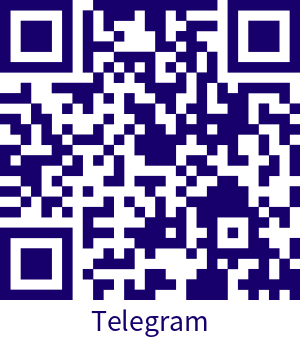 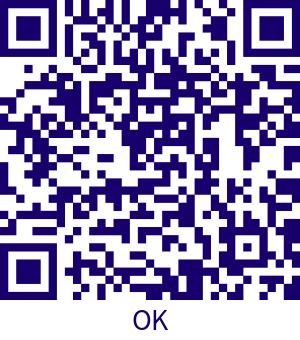 РЕАЛИЗАЦИЯ ДОПОЛНИТЕЛЬБНЫХ ПРОФЕССИОНАЛЬНЫХ ПРОГРАММ (ПОВЫШЕНИЯ КВАЛИФИКАЦИИ И ПРОФЕССИОНАЛЬНОЙ ПЕРЕПОДГОТОВКИ
Директор: Склярова Олеся Сергеевна
Тел.: 8(861) 290-21-26
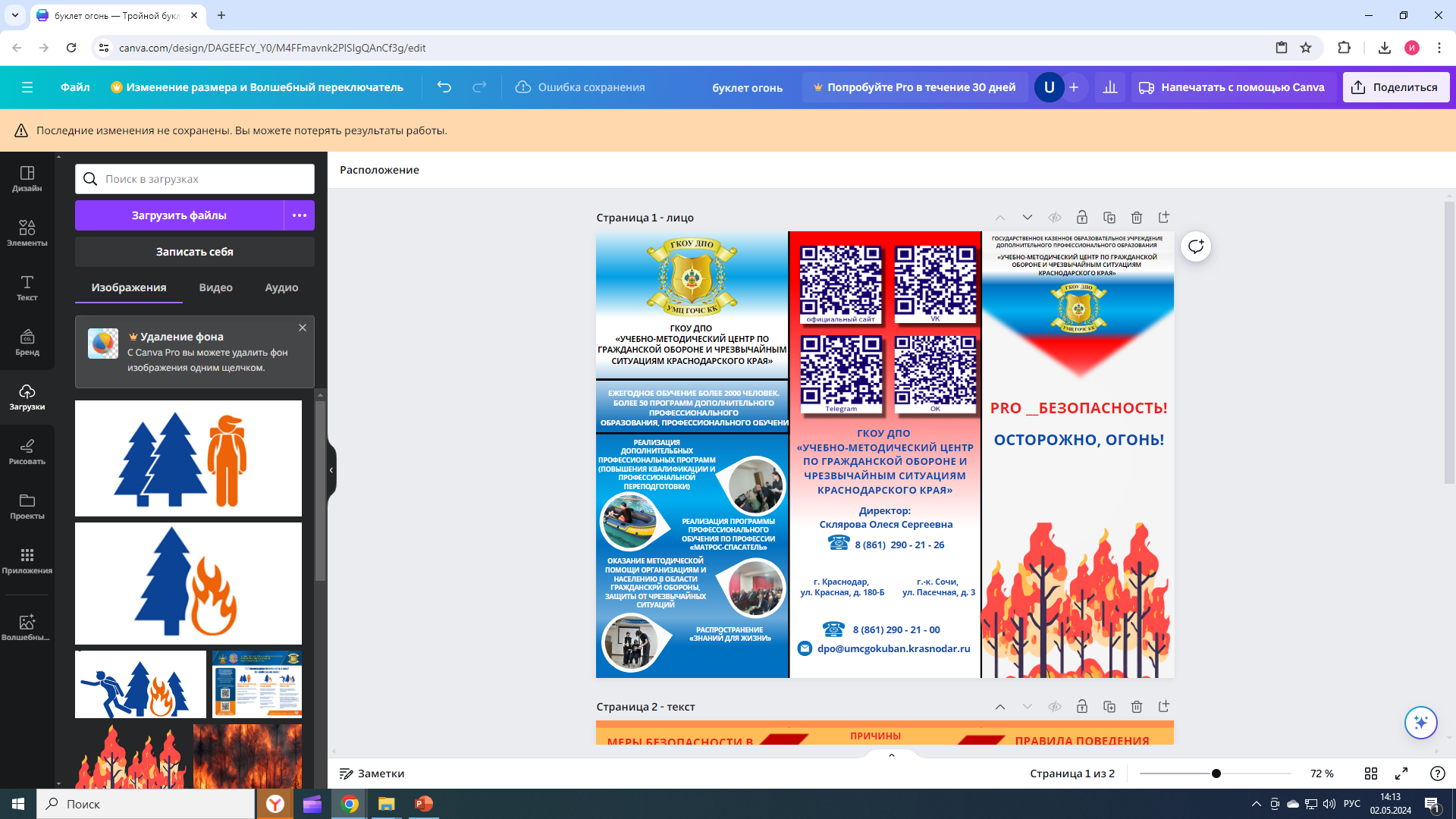 ОКАЗАНИЕ МЕТОДИЧЕСКОЙ ПОМОЩИ ОРГАНИЗАЦИЯМ И НАСЕЛЕНИЮ В ОБЛАСТИ  ГО И ЗАЩИТЫ ОТ ЧС
РЕАЛИЗАЦИЯ ПРОГРАММЫ ПРОФЕССИОНАЛЬНОГО ОБУЧЕНИЯ ПО ПРОФЕССИИ «МАТРОС-СПАСАТЕЛЬ»
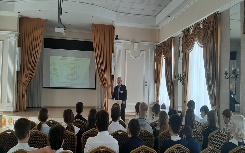 г.-к. Сочи, 
ул. Пасечная, 3
г. Краснодар, ул. 
Красная, 180Б
ОКАЗАНИЕ МЕТОДИЧЕСКОЙ ПОМОЩИ ОРГАНИЗАЦИЯМ И НАСЕЛЕНИЮ В ОБЛАСТИ  ГО И ЗАЩИТЫ ОТ ЧС
Тел.: 8(861) 290-21-00
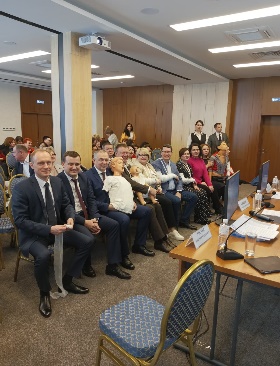 РАСПРОСТРАНЕНИЕ «ЗНАНИЙ 
     ДЛЯ ЖИЗНИ»
E-mail: dpo@umcgokuban.krasnodar.ru
РАСПРОСТРАНЕНИЕ «ЗНАНИЙ ДЛЯ ЖИЗНИ»
Сайт: UMCGOKUBAN.KRASNODAR.RU
г.-к. Сочи, 
ул. Пасечная, 3
ГКОУ ДПО «УМЦ ГО ЧС КК»
Директор: Склярова Олеся Сергеевна
Тел.: 8(861) 290-21-26
E-mail: dpo@umcgokuban.krasnodar.ru
[Speaker Notes: Основан в 2022 году. 
Более 50 программ дополнительного профессионального образования.]
ПРАВИЛА ПОВЕДЕНИЯ 
ПРИ ПОЖАРЕ В ЛЕСУ
МЕРЫ БЕЗОПАСНОСТИ
 В ЛЕСУ
ПРИЧИНЫ ВОЗНИКНОВЕНИЯ
 ПОЖАРА В ЛЕСУ
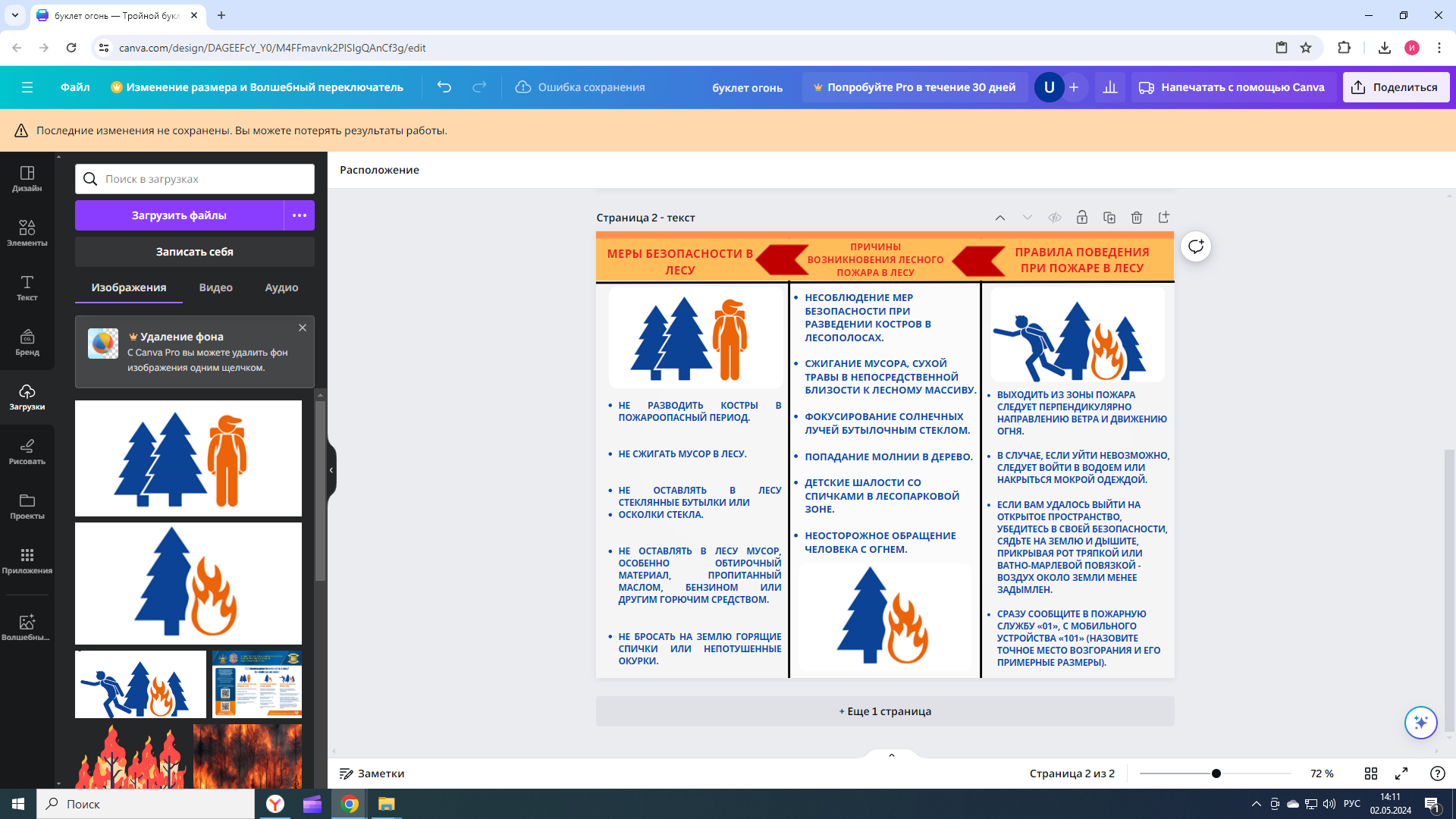 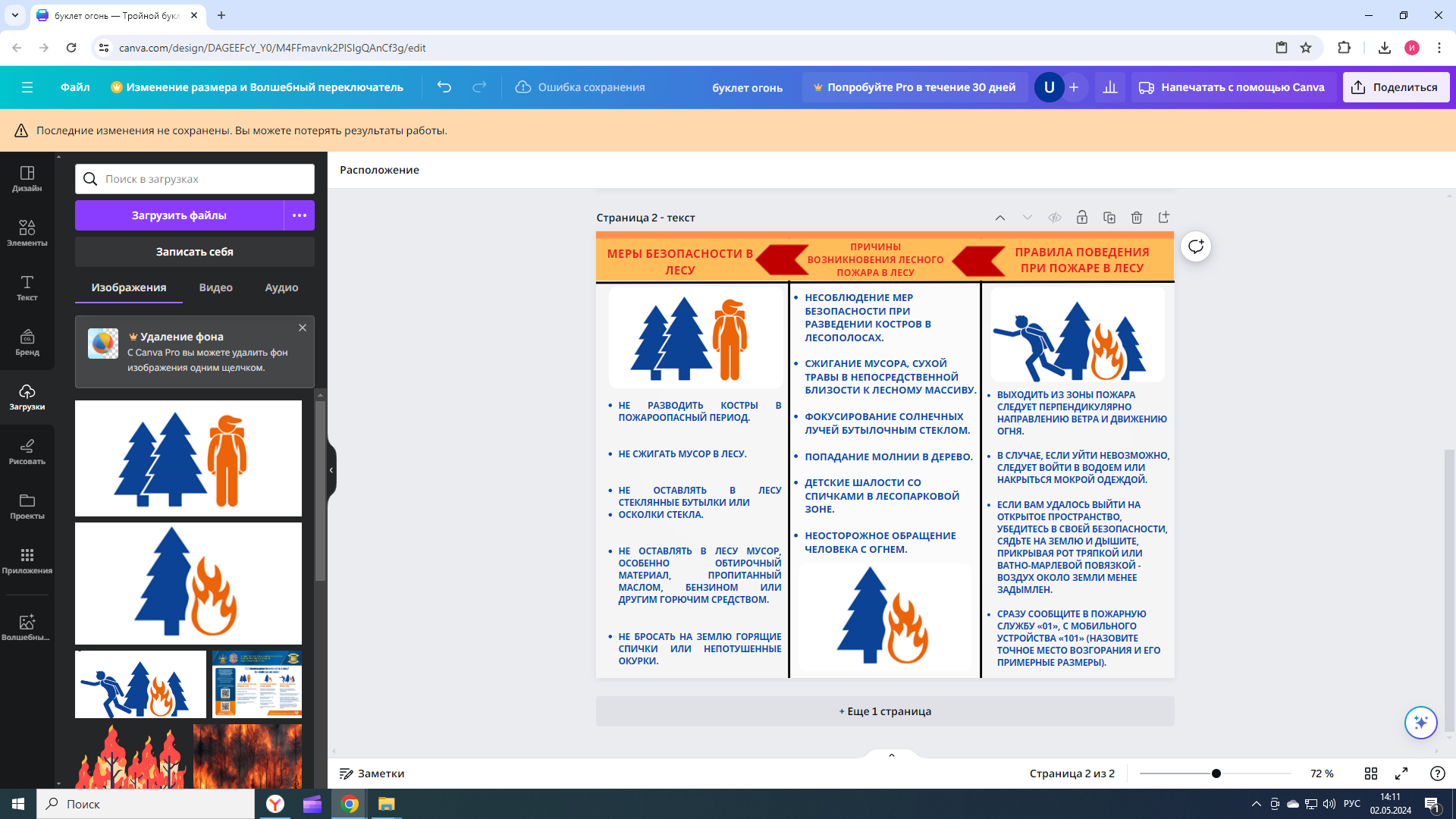 НЕСОБЛЮДЕНИЕ МЕР БЕЗОПАСНОСТИ ПРИ РАЗВЕДЕНИИ КОСТРОВ В ЛЕСОПОЛОСАХ

СЖИГАНИЕ МУСОРА, СУХОЙ ТРАВЫ В НЕПОСРЕДСТВЕННОЙ БЛИЗОСТИ К ЛЕСНОМУ МАССИВУ

ФОКУСИРОВАНИЕ СОЛНЕЧНЫХ ЛУЧЕЙ БУТЫЛОЧНЫМ СТЕКЛОМ

ПОПАДАНИЕ МОЛНИИ В ДЕРЕВО

ДЕТСКИЕ ШАЛОСТИ СО СПИЧКАМИ В ЛЕСОПАРКОВОЙ ЗОНЕ

НЕОСТОРОЖНОЕ ОБРАЩЕНИЕ ЧЕЛОВЕКА С ОГНЕМ
ВЫХОДИТЬ ИЗ ЗОНЫ ПОЖАРА СЛЕДУЕТ ПЕРПЕНДИКУЛЯРНО НАПРАВЛЕНИЮ ВЕТРА И ДВИЖЕНИЮ ОГНЯ

В СЛУЧАЕ, ЕСЛИ УЙТИ НЕВОЗМОЖНО, СЛЕДУЕТ ВОЙТИ В ВОДОЕМ ИЛИ НАКРЫТЬСЯ МОКРОЙ ОДЕЖДОЙ

ЕСЛИ ВАМ УДАЛОСЬ ВЫЙТИ НА ОТКРЫТОЕ ПРОСТРАНСТВО, УБЕДИТЕСЬ В СВОЕЙ БЕЗОПАСНОСТИ, СЯДЬТЕ НА ЗЕМЛЮ И ДЫШИТЕ, ПРИКРЫВАЯ РОТ ТРЯПКОЙ ИЛИ ВАТНО-МАРЛЕВОЙ ПОВЯЗКОЙ - ВОЗДУХ ОКОЛО ЗЕМЛИ МЕНЕЕ ЗАДЫМЛЕН

СРАЗУ СООБЩИТЕ В ПОЖАРНУЮ СЛУЖБУ С МОБИЛЬНОГО УСТРОЙСТВА «101» (НАЗОВИТЕ ТОЧНОЕ МЕСТО ВОЗГОРАНИЯ И ЕГО ПРИМЕРНЫЕ РАЗМЕРЫ)
НЕ РАЗВОДИТЬ КОСТРЫ В ПОЖАРООПАСНЫЙ ПЕРИОД

НЕ СЖИГАТЬ МУСОР В ЛЕСУ

НЕ ОСТАВЛЯТЬ СТЕКЛЯННЫЕ БУТЫЛКИ ИЛИ ОСКОЛКИ СТЕКЛА

НЕ ОСТАВЛЯТЬ В ЛЕСУ МУСОР, ОСОБЕННО ОБТИРОЧНЫЙ МАТЕРИАЛ, ПРОПИТАННЫЙ МАСЛОМ, БЕНЗИНОМ ИЛИ ДРУГИМ ГОРЮЧИМ СРЕДСТВОМ

НЕ БРОСАТЬ НА ЗЕМЛЮ ГОРЯЩИЕ СПИЧКИ ИЛИ НЕПОТУШЕННЫЕ ОКУРКИ.
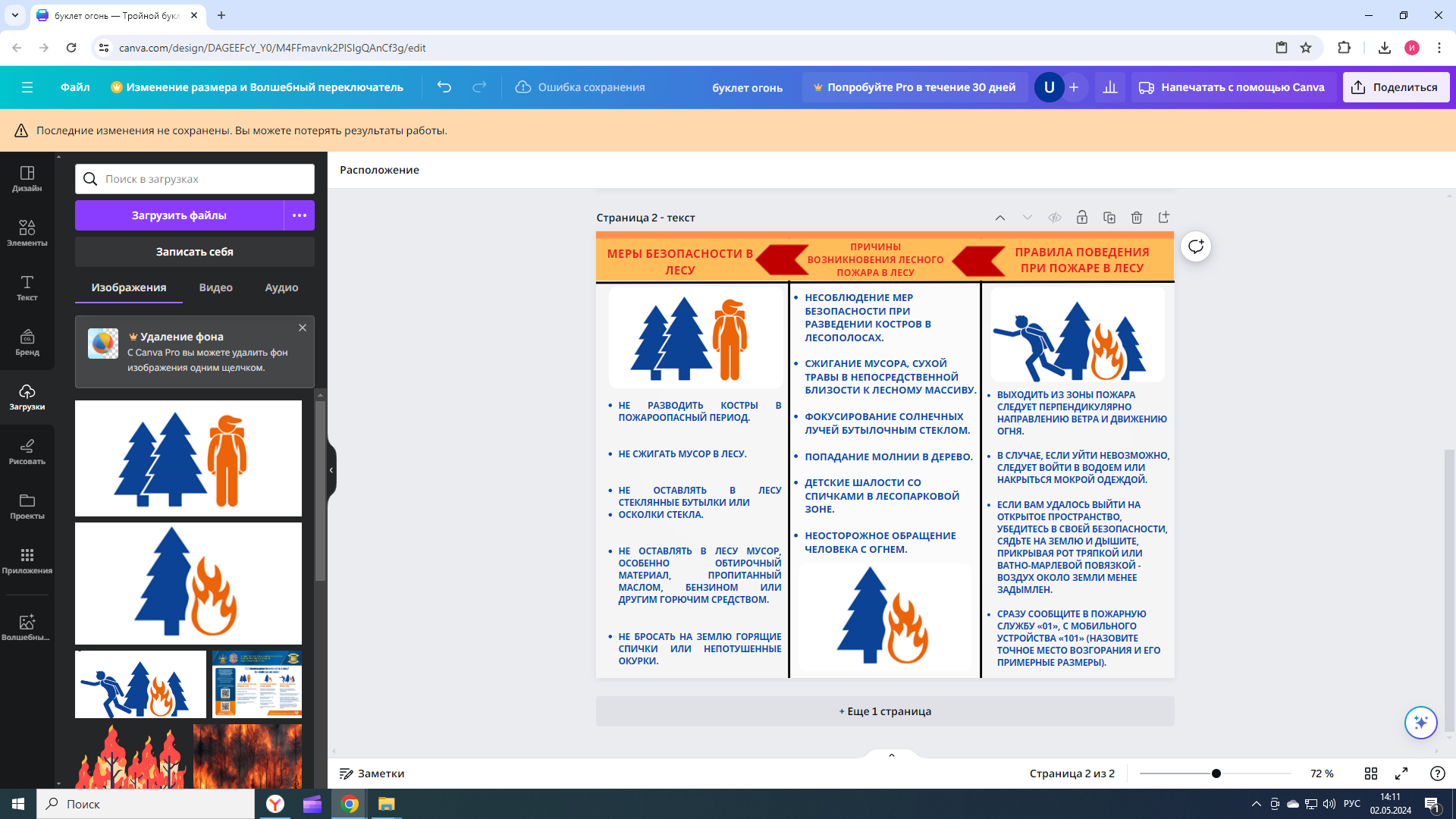 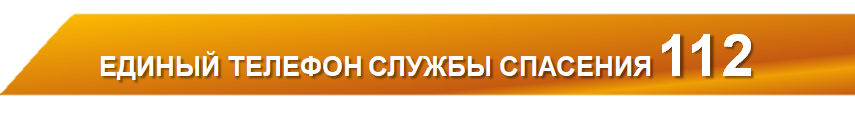